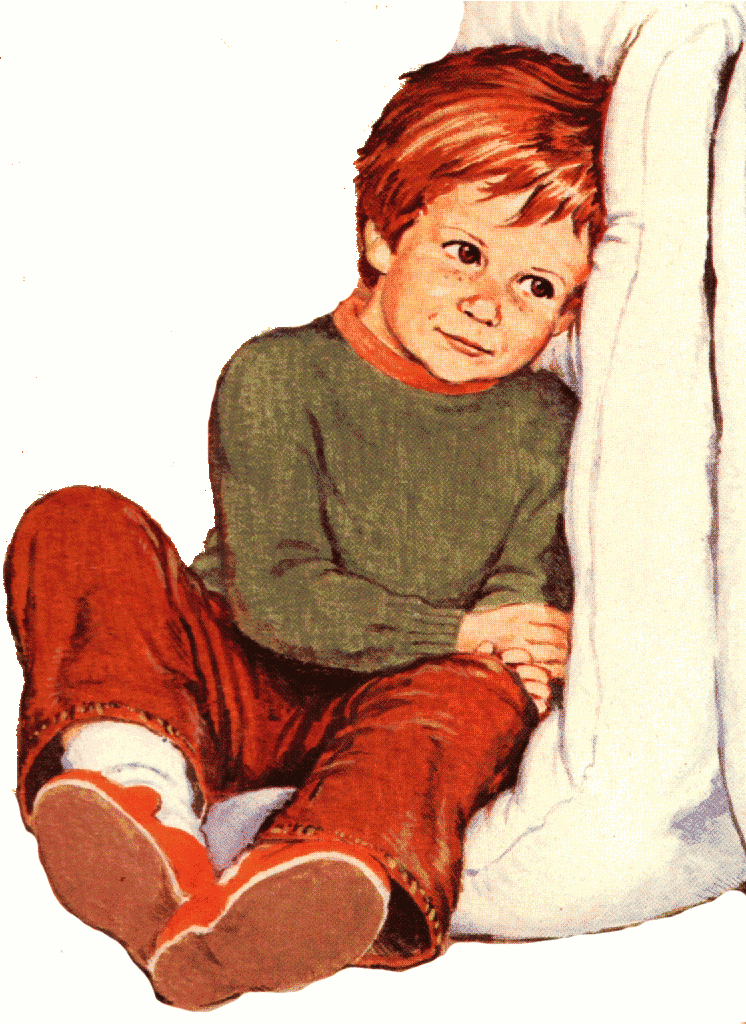 «КАК ИГРАТЬ С АУТИЧНЫМ РЕБЁНКОМ»
ЦЕЛИ:
обозначить важность игры для детей дошкольного возраста; 
выявить основные особенности развития игры у детей с аутизмом; 
научить родителей основным способам и приёмам игры с ребёнком.
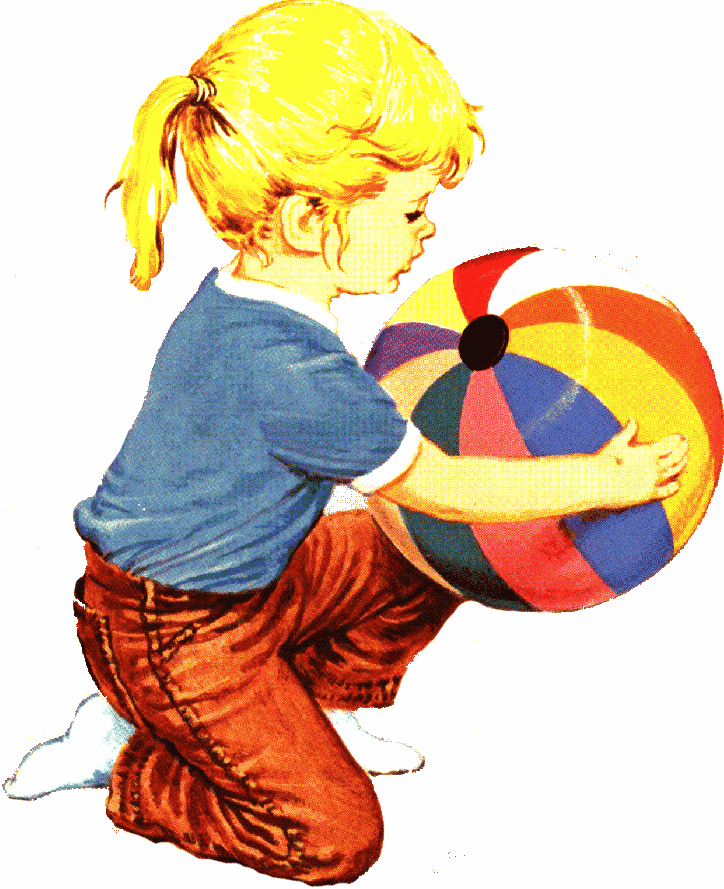 ИГРА – ЭТО……
это вид деятельности в условиях ситуаций, направленных на воссоздание и усвоение общественного опыта, в котором складывается и совершенствуется самоуправление поведением.
ФУНКЦИИ ИГРЫ:
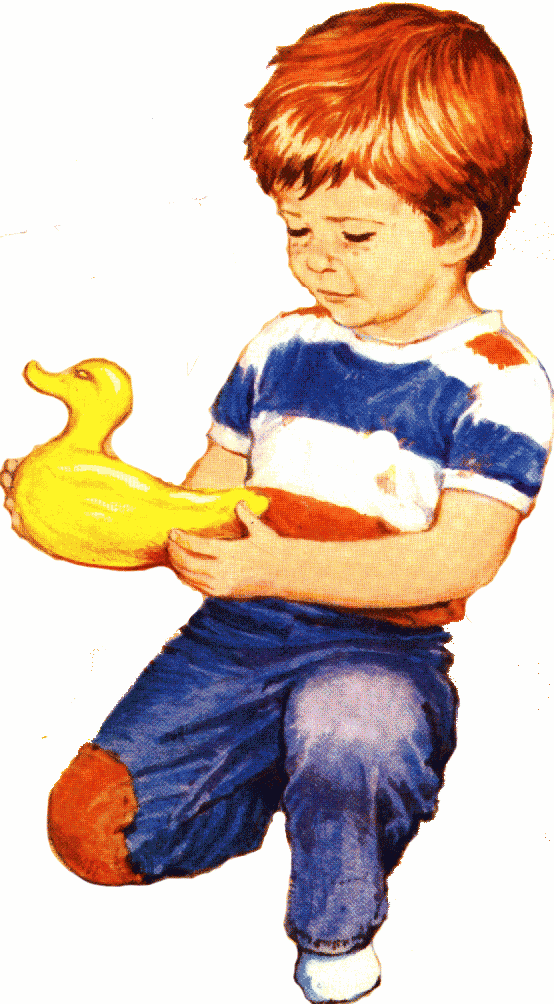 - развлекательная;
 - коммуникативная; 
 - диагностическая;
 - социализирующая; 
 - коррекционная;
 - функция 
      самореализации;
 - творческая.
ОСОБЕННОСТИ ИГРЫ АУТИЧНОГО РЕБЁНКА
«Застревание» на стадии предметной игры;
Отказ от действия с предметами в соответствии с их функциональным назначением;
Незаинтересованность игрушками и игровыми предметами;
Отсутствие сюжетно – ролевой игры;
Отсутствие интереса в игре к другим детям;
Затруднение в использовании предметов – заместителей или отсутствие данного умения.
ВИДЫ ИГР С РЕБЁНКОМ:
Стереотипные
Сенсорные
Терапевтические
Психодрама
Совместное рисование
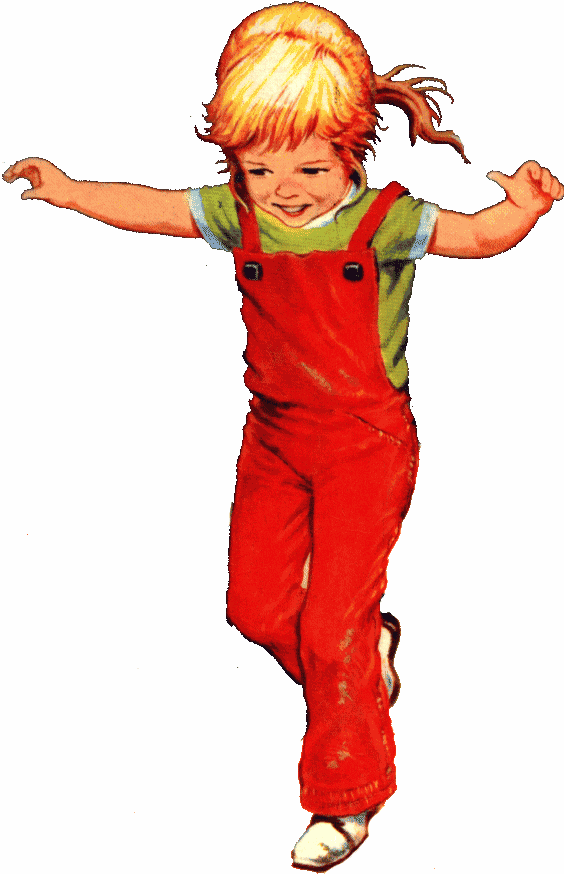 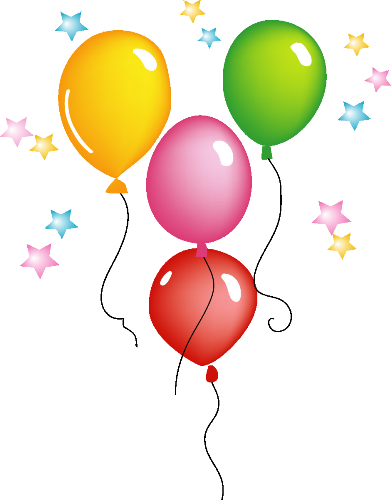 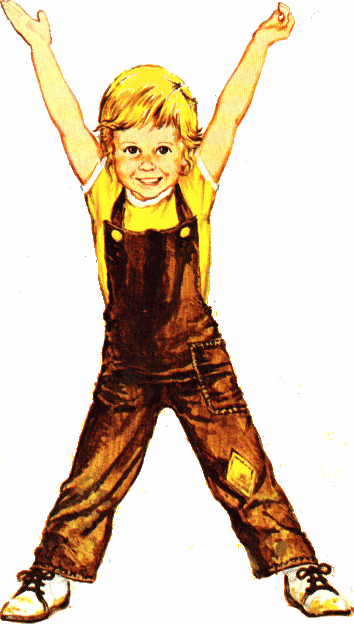 СПАСИБО ЗА ВНИМАНИЕ!